ანგარიში
საქართველოს უზენაესი სასამართლოს მიერ ღია მმართველობის პარტნიორობის 2014-2015 წლების  სამოქმედო გეგმით  აღებული ვალდებულების შესრულების შესახებ
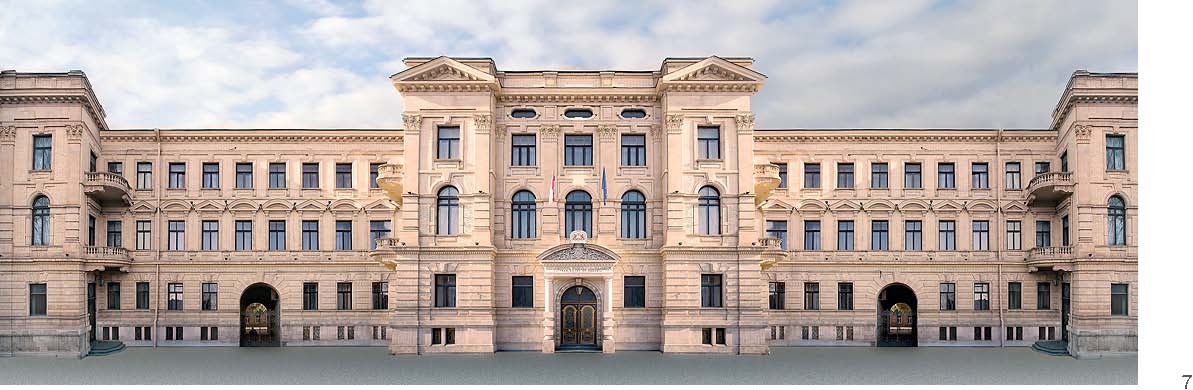 2016  წელი
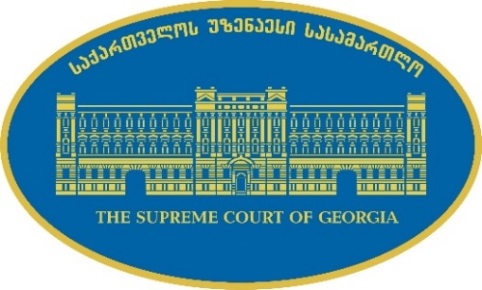 ვალდებულების შინაარსი და მთავარი მიზანი
უზენაეს სასამართლოს ღია მმართველობის  2014-2015 წლების სამოქმედო  გეგმით  აღებული ჰქონდა სატელეფონო საუბრის ფარული მიყურადების შესახებ ყოველკვარტალური მონაცემების გამოქვეყნების ვალდებულება
აღნიშნული ვალდებულების მთავარ მიზანს წარმოადგენდა სატელეფონო საუბრის ფარული მიყურადების  შესახებ სასამართლო  სტატისტიკის  მონაცემების გამოქვეყნება პროაქტიული გამჭირვალობის უზრუნველყოფად
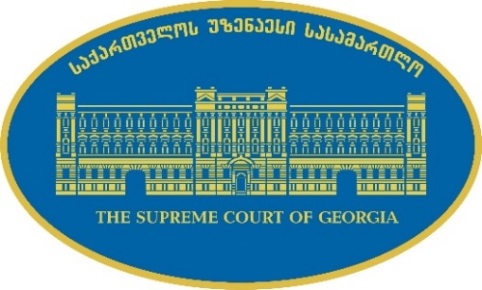 ვალდებულების ძირითადი გამოწვევა
აღნიშნული ვალდებულების ძირითად გამოწვევას წარმოადგენდა ის გარემოება, რომ სასამართლო სისტემაში არ წარმოებდა სატელეფონო საუბრის ფარული მიყურადების შესახებ მონაცემების სტატისტიკური აღრიცხვა
ვალდებულების შესასრულებლად, უზენაესი სასამართლოს მიერ შემუშავებულ იქნა და რაიონულ/საქალაქო სასამართლოებში დაინერგა
სტატისტიკური აღრიცხვის ახალი ყოველკვარტალური ფორმა,
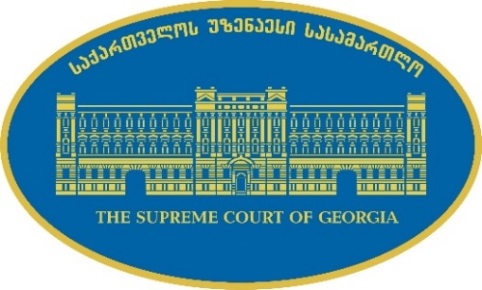 მიღწეული შედეგები
გაწეული სამუშაოების შედეგად, უზენაესი სასამართლოს მიერ OGP-ის სამოქმედო გეგმით აღებული ვალდებულება დროულად და სრულად იქნა შესრულებული, რითაც საჯარო გახდა ინფორმაცია სატელეფონო საუბრის ფარული მიყურადების შესახებ, რომელიც  2014 წლის ოქტომბრიდან ყოველკვარტალურად ქვეყნდება უზენაესი სასამართლოს საიტზე
ამჟამად ვებ-გვერდზე გამოქვეყნებულია 2015 წლის  მონაცემები. მათი გამოქვეყნების დროს გათვალისწინებულ იქნა ფორუმის სამდივნოს, წევრებისა და დამოუკიდებელი ექსპერტების რეკომენდაციები და მონაცემები განთავსდა სიახლეების ბლოკში,  OGP-ის ლოგოს თანხლებით.
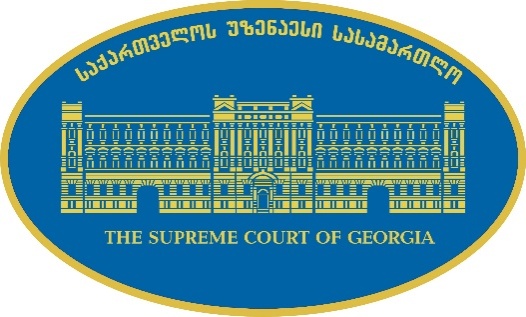 გმადლობთ ყურადღებისათვის!
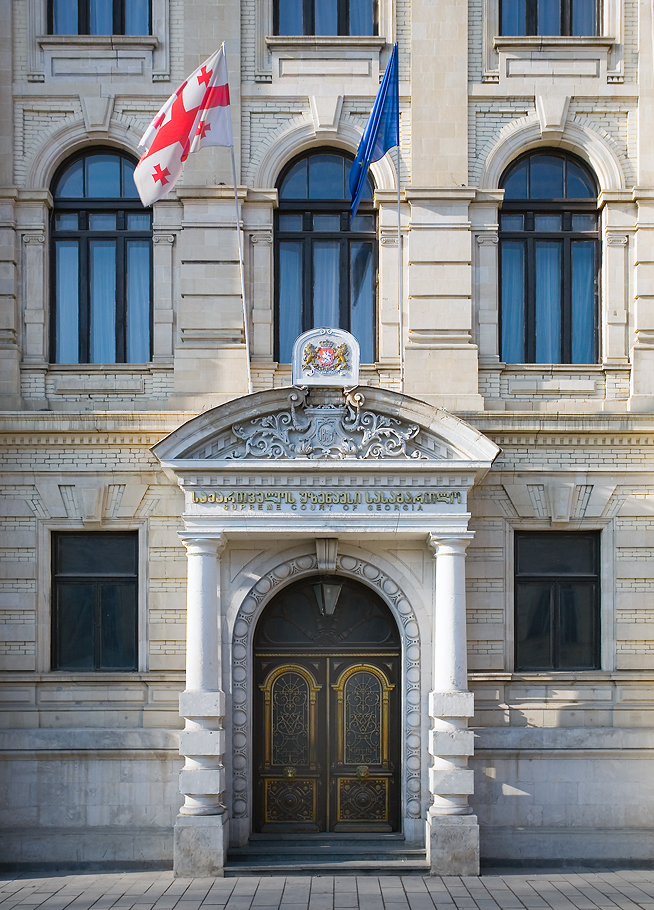 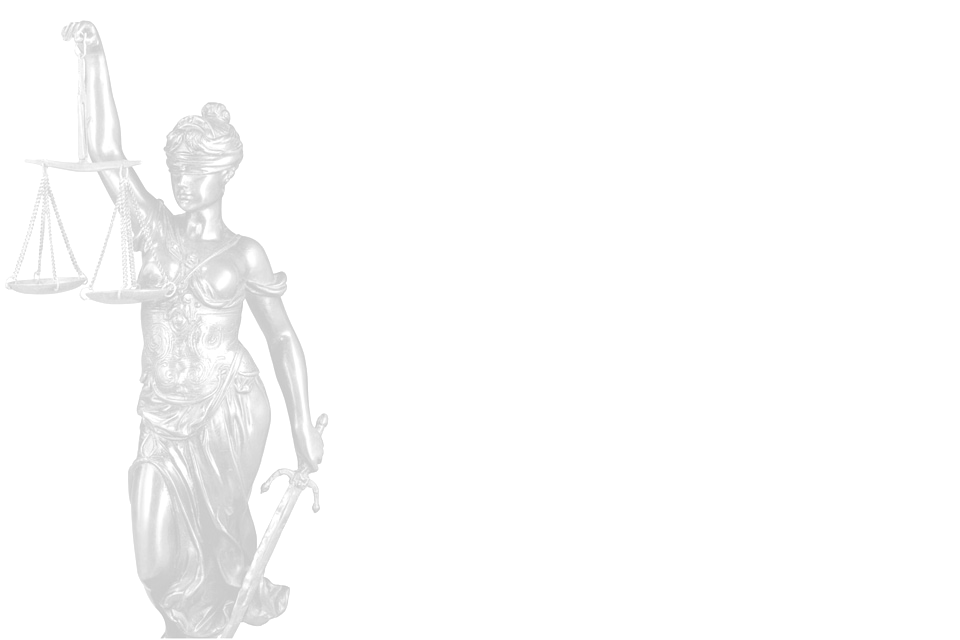 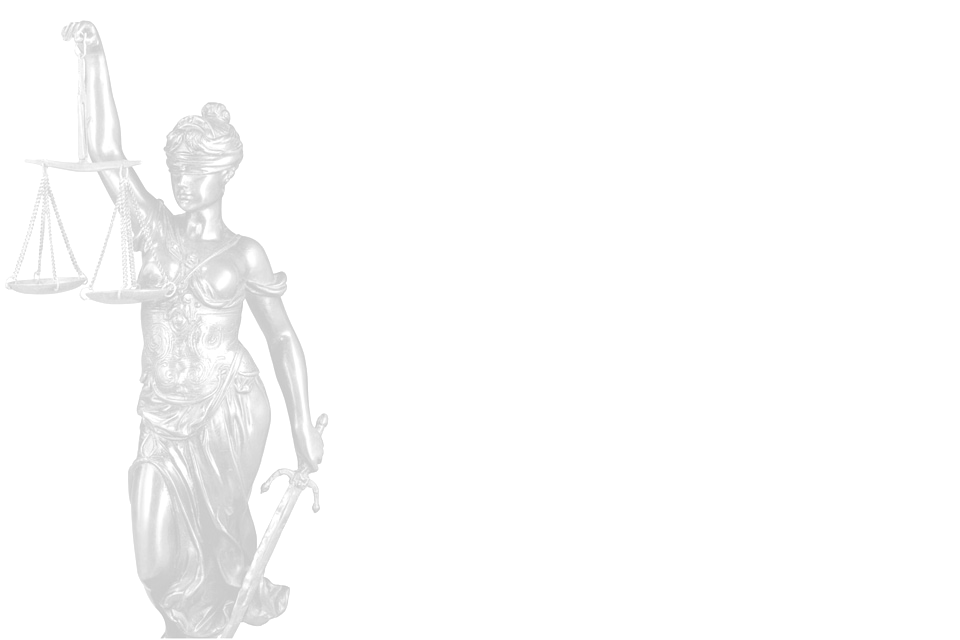 Draft of Constitutional Amendment 2013